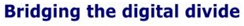 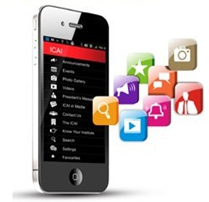 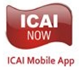 ICAI MOBILE APP
CPE Programs Module
1
Main Features
2
ICAI brings yet another revolution in disseminating information regarding CPE activities by developing a CPE segment with the title “CPE Programs” on ICAI Mobile App. In the first phase, it has been functional through android platform and based on the feedback / response the same would also be developed for IOS platform shortly. It contains the following main features:
Details of upcoming programs
Know your CPE hours credit
Register for program alert
Online Submission of Unstructured Learning Activities
Receiving notifications regarding program alerts and CPE hours credit
View CPE Webcasts, CPE e-newsletters
Splash & Home Page
3
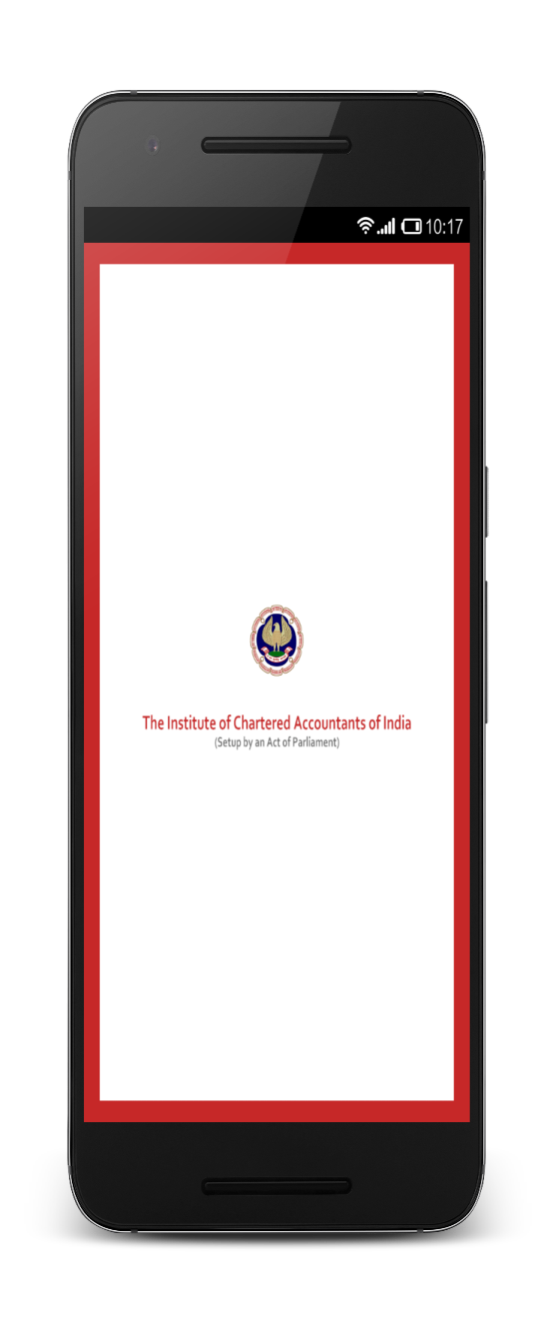 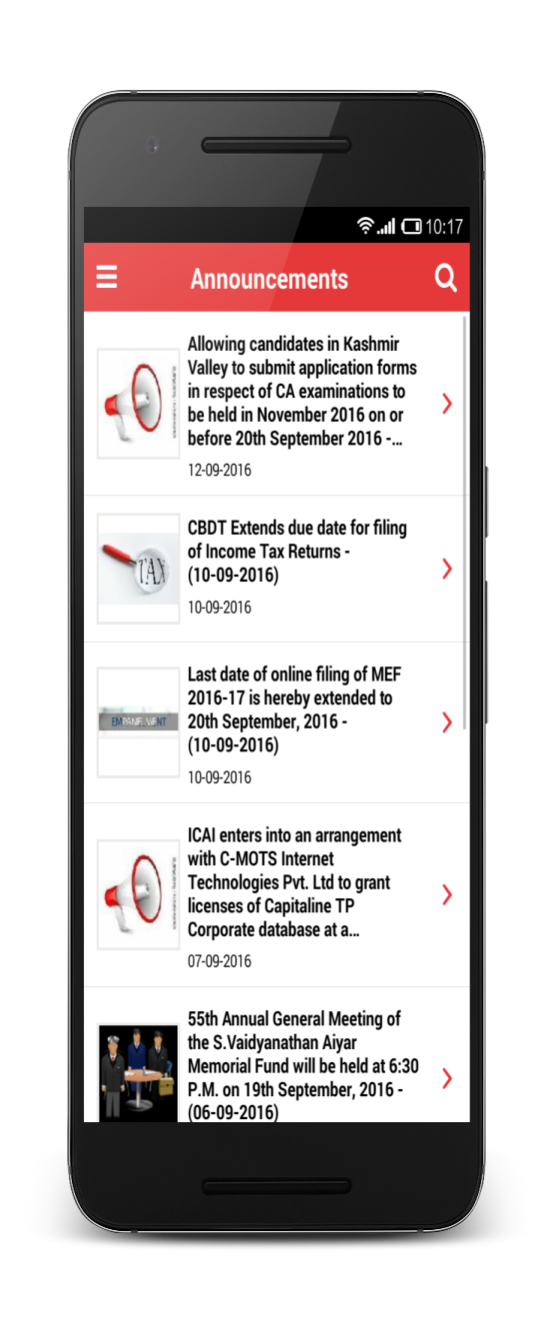 CPE Programs Module in Left Menu
4
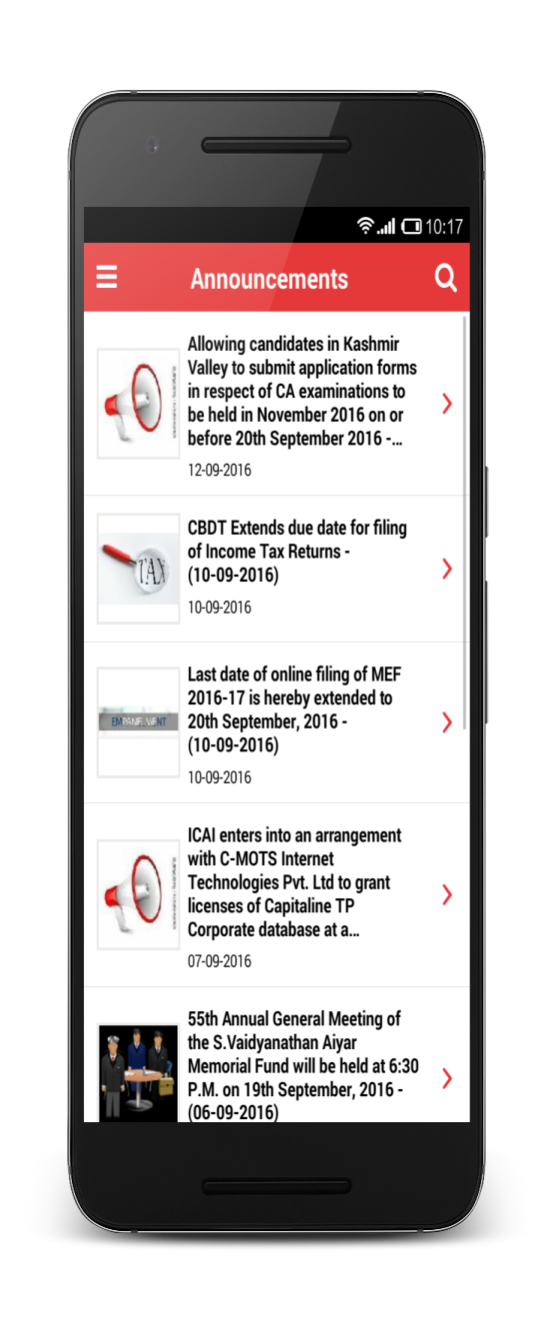 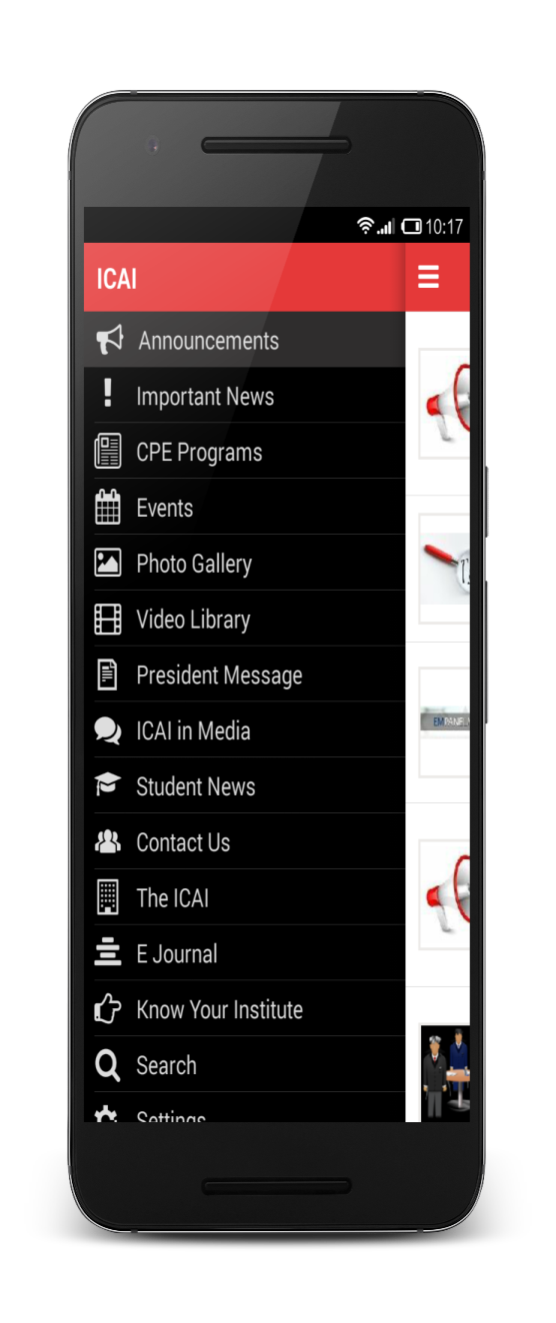 CPE Programs Main Screen
5
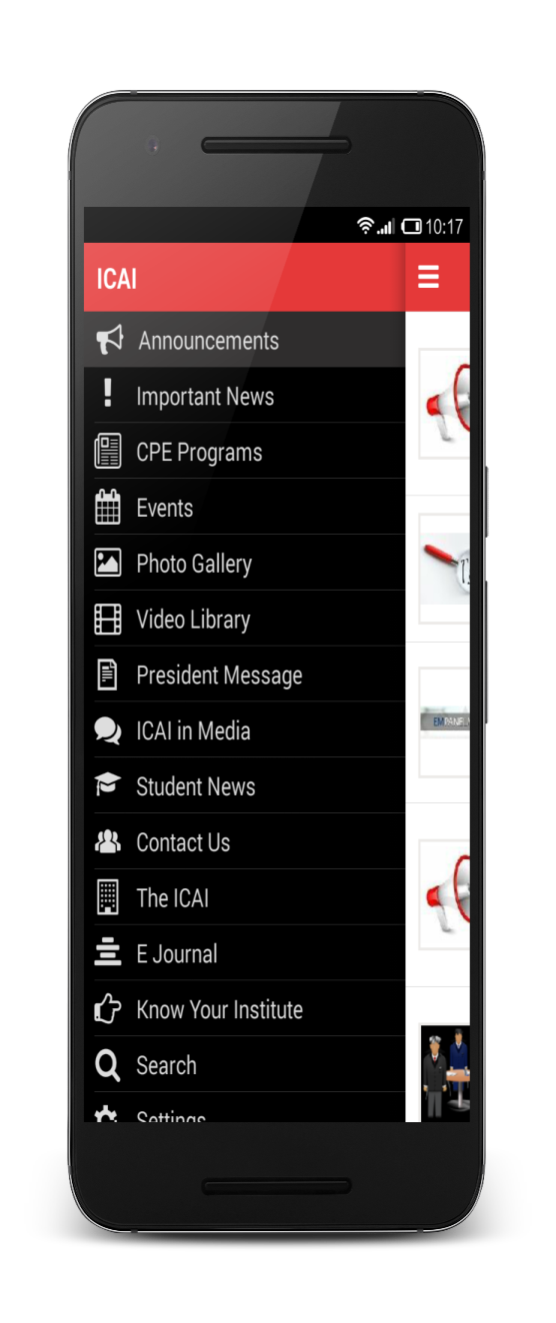 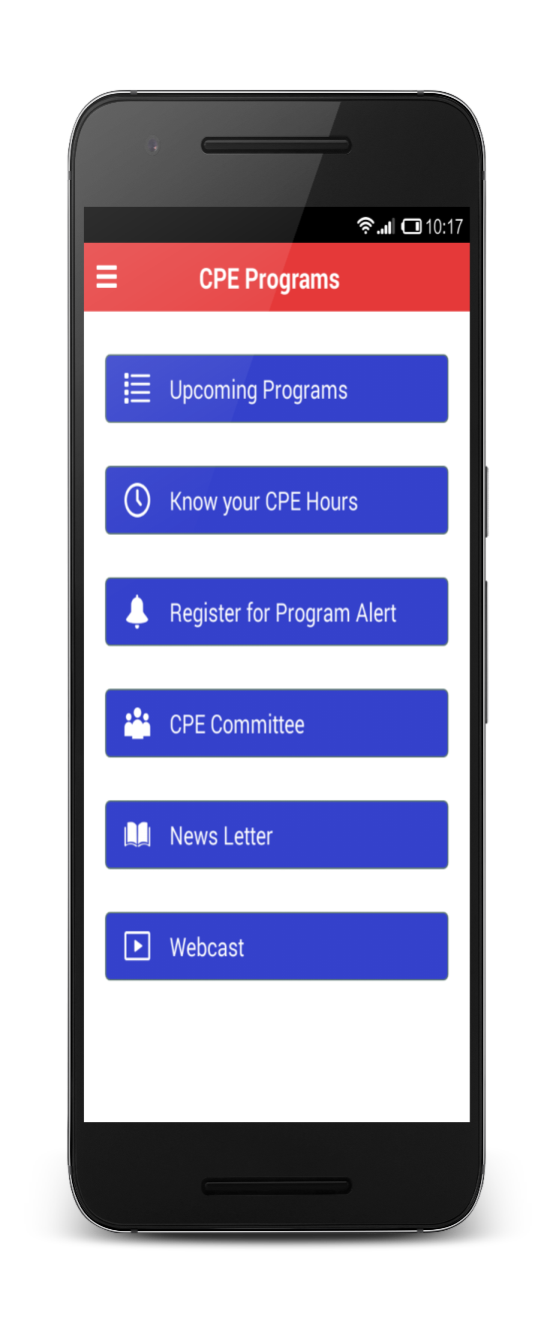 Upcoming Programs
6
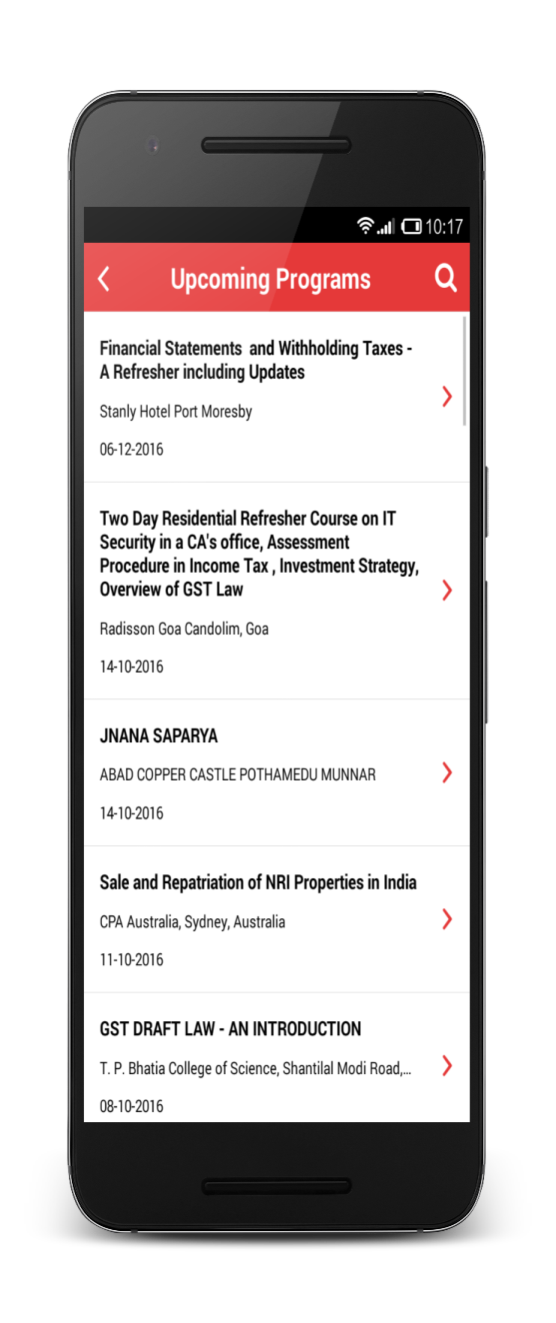 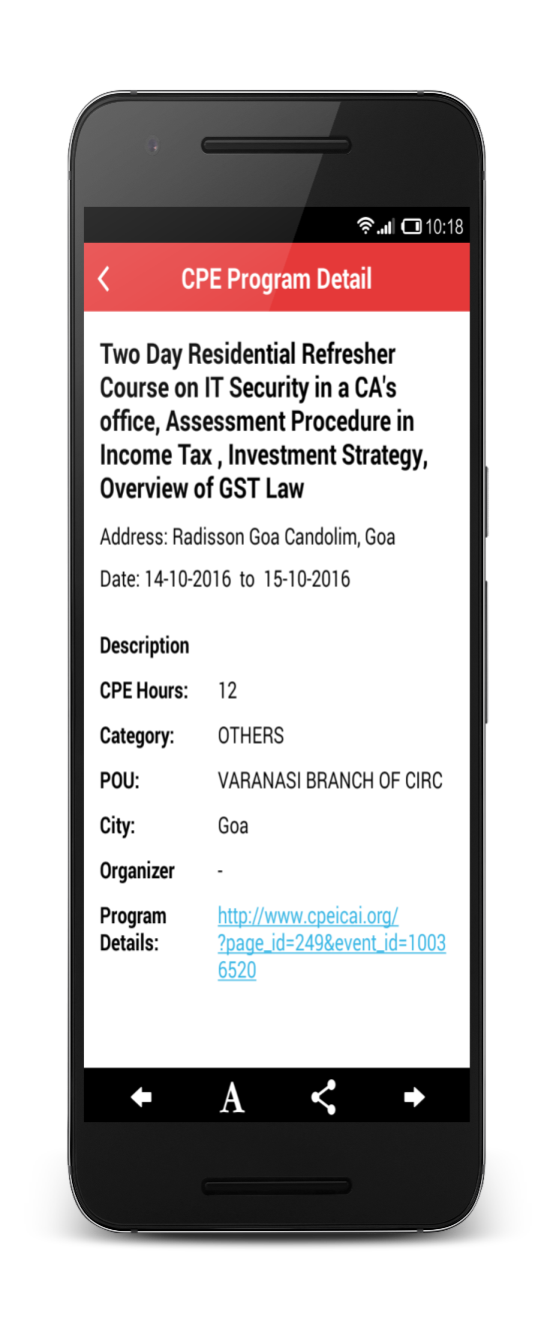 CPE Program Detail
7
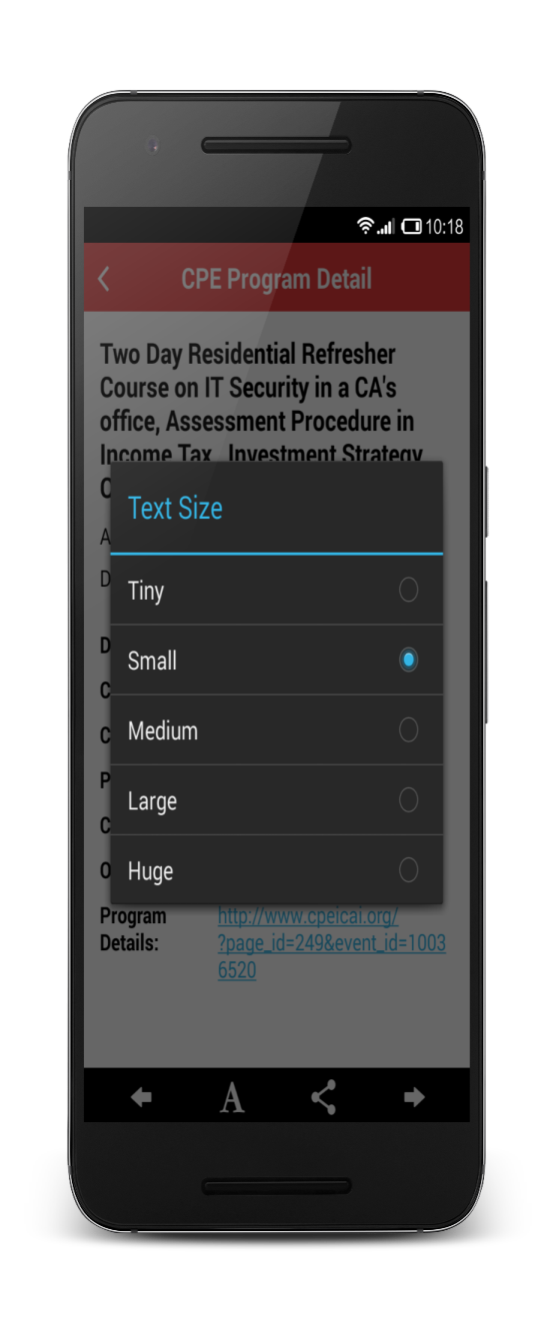 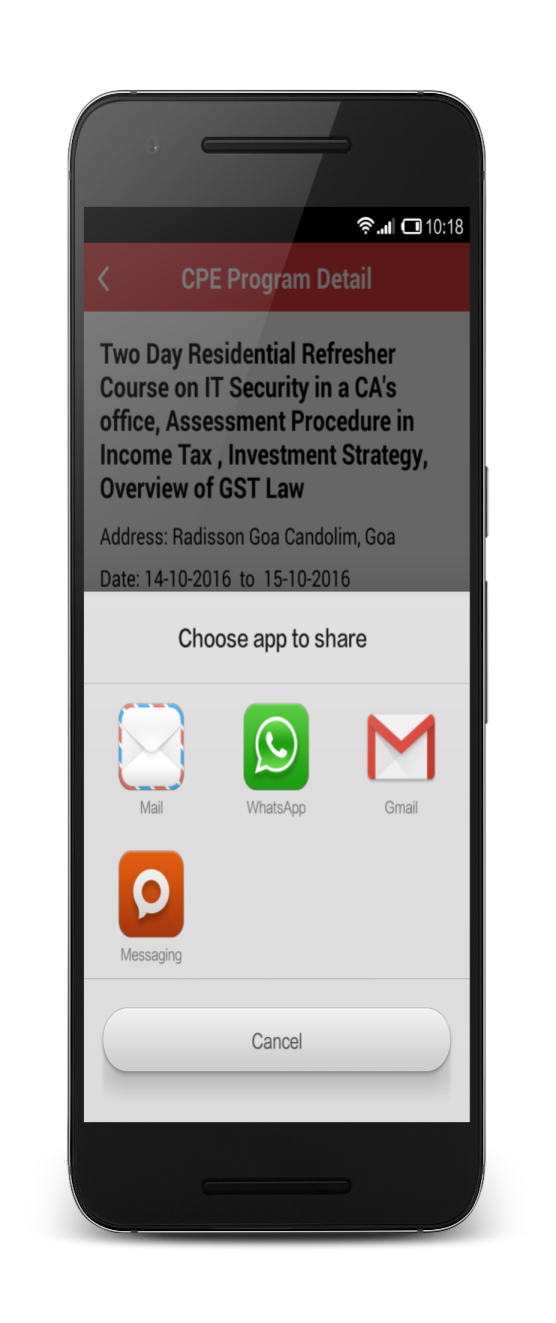 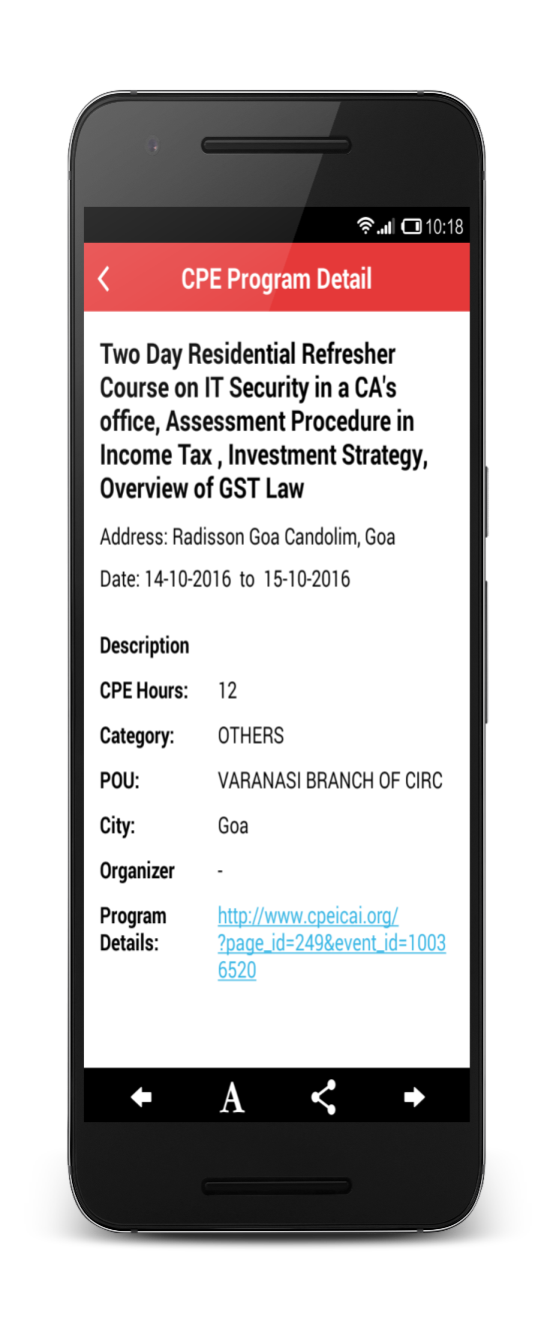 CPE Program Search
8
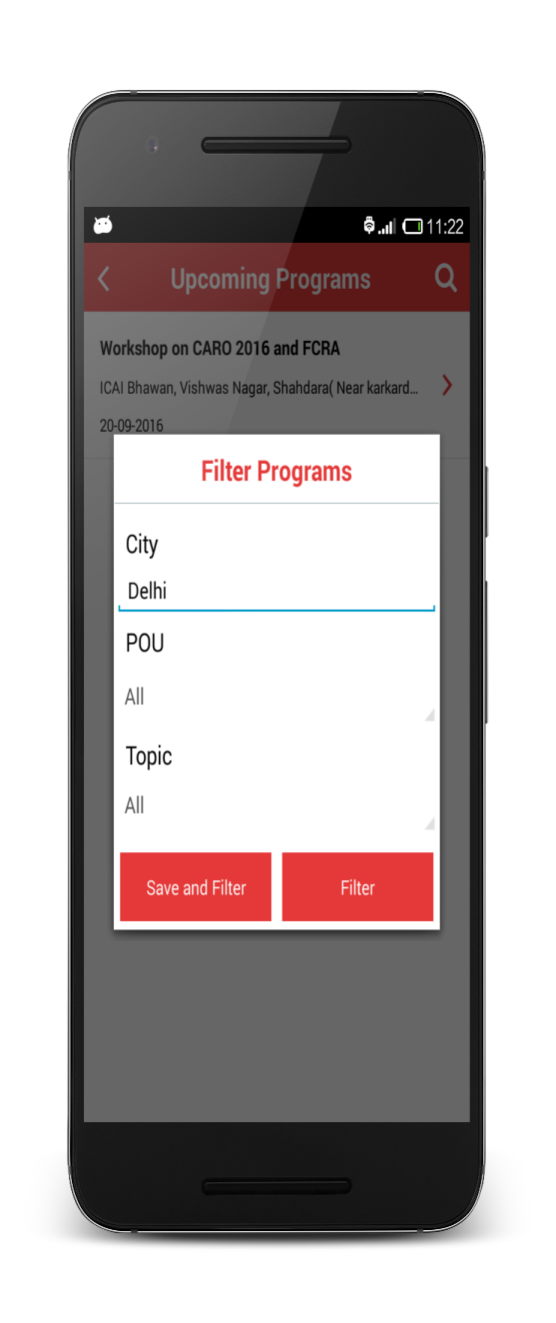 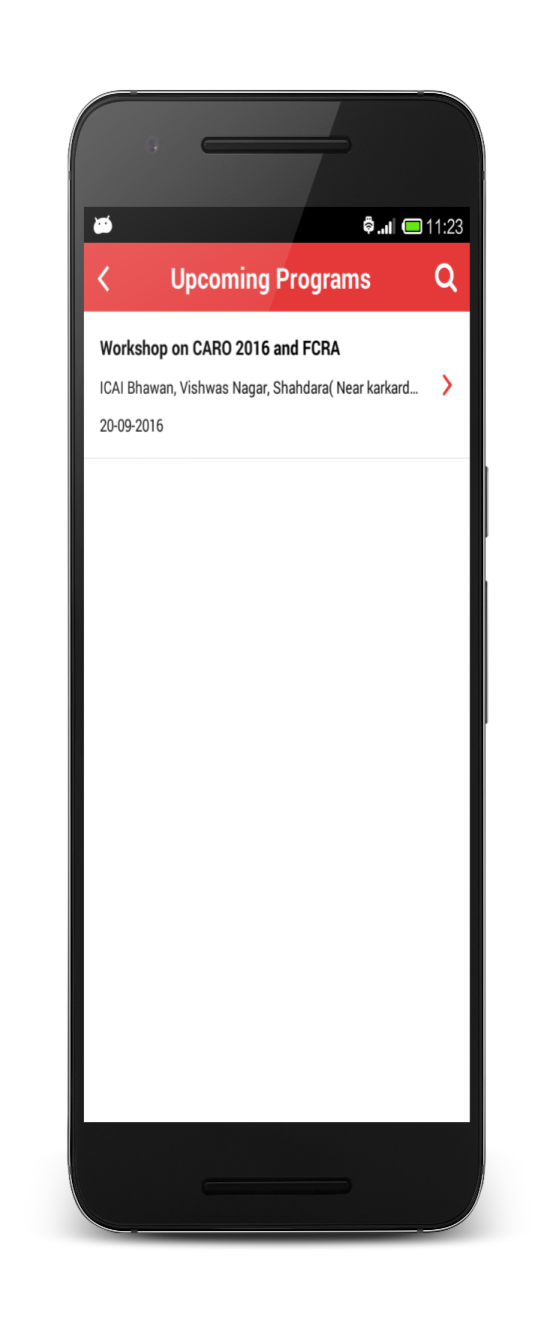 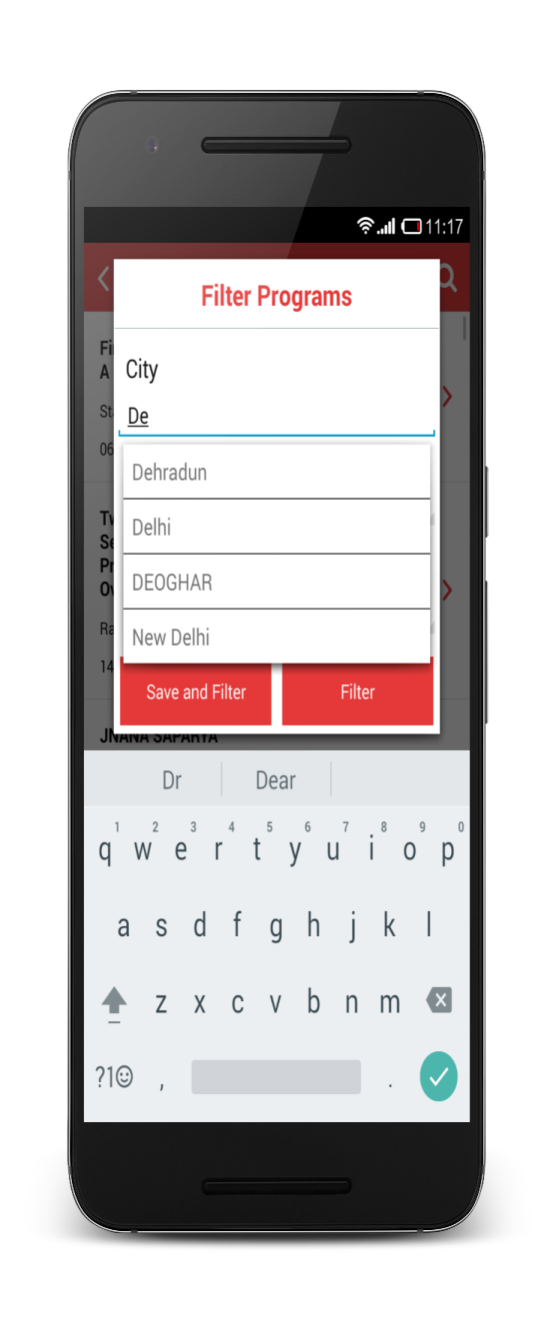 Know your CPE Hours
9
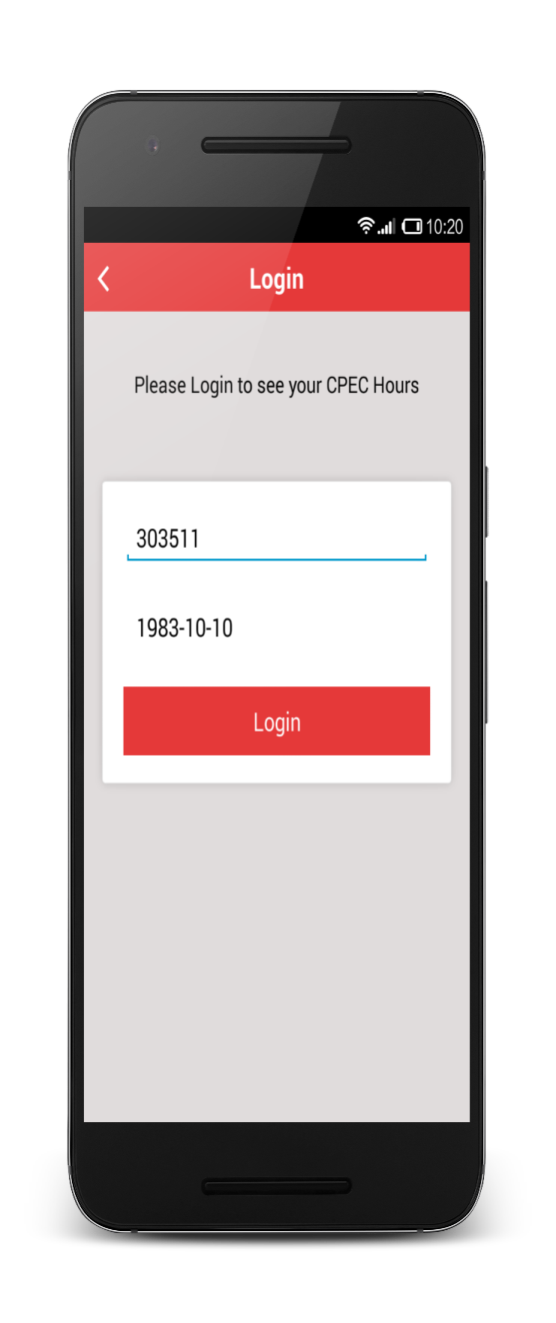 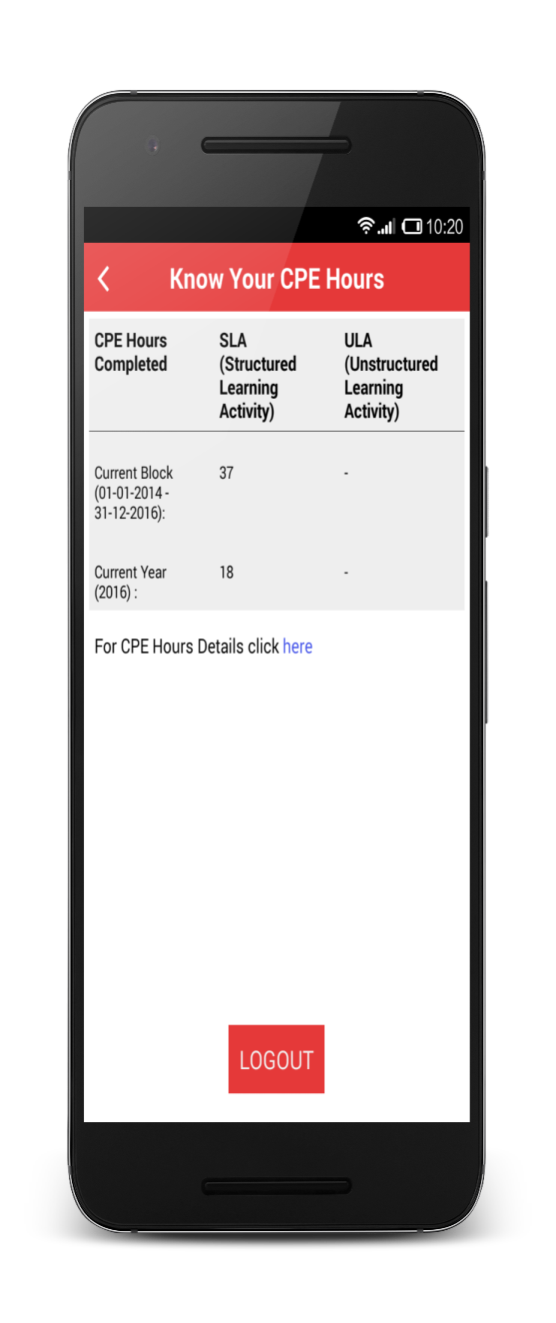 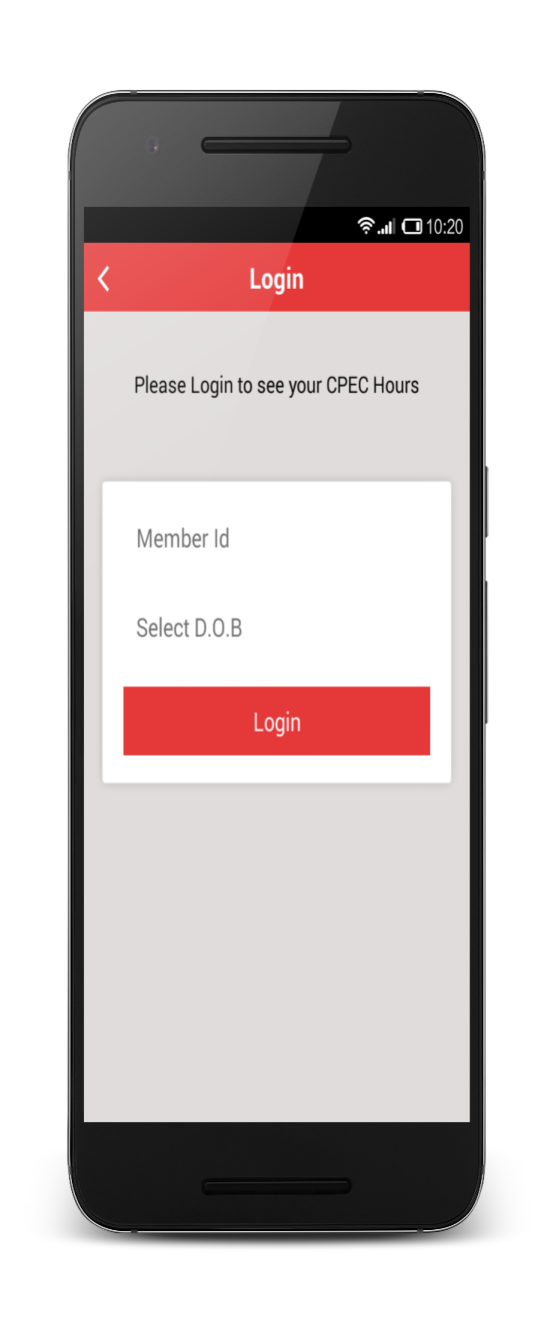 Program Alert Preferences
10
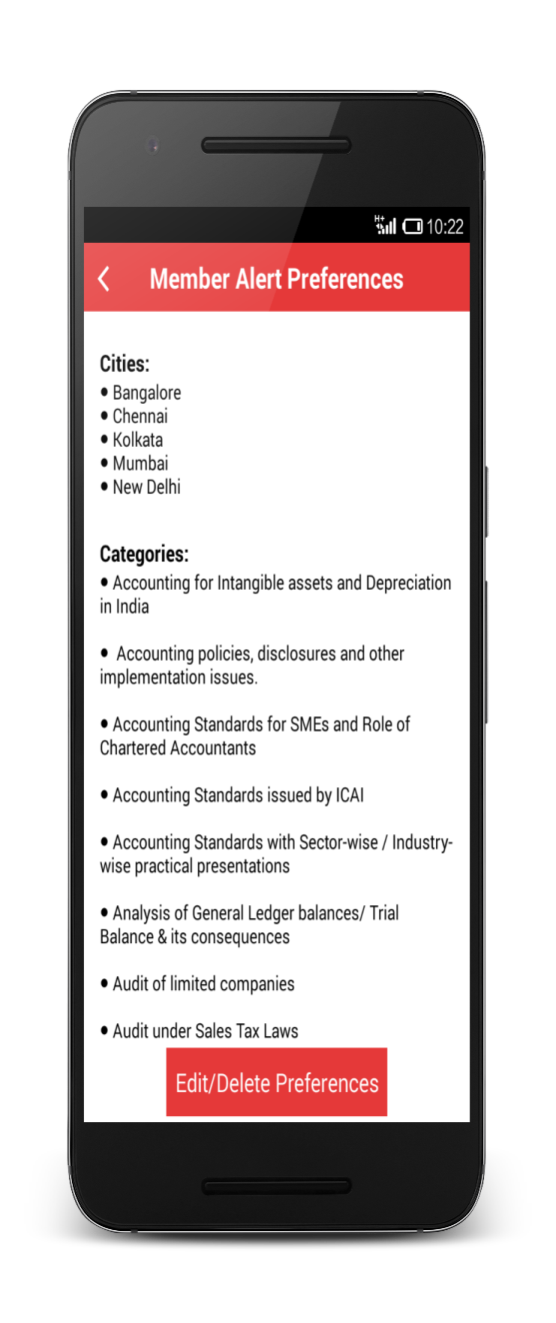 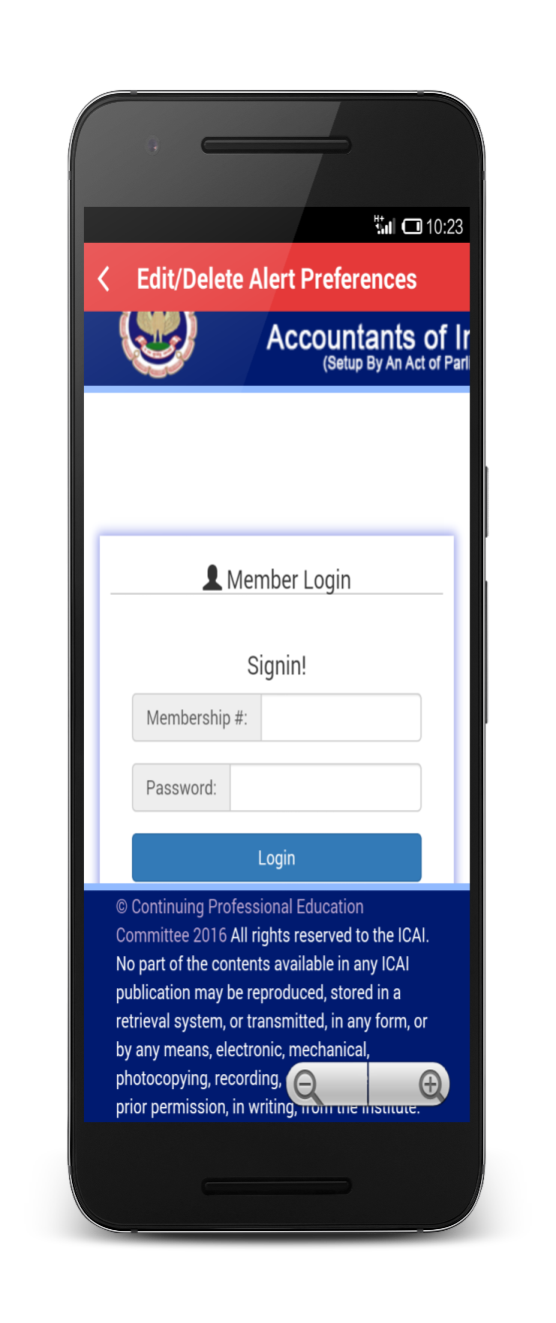 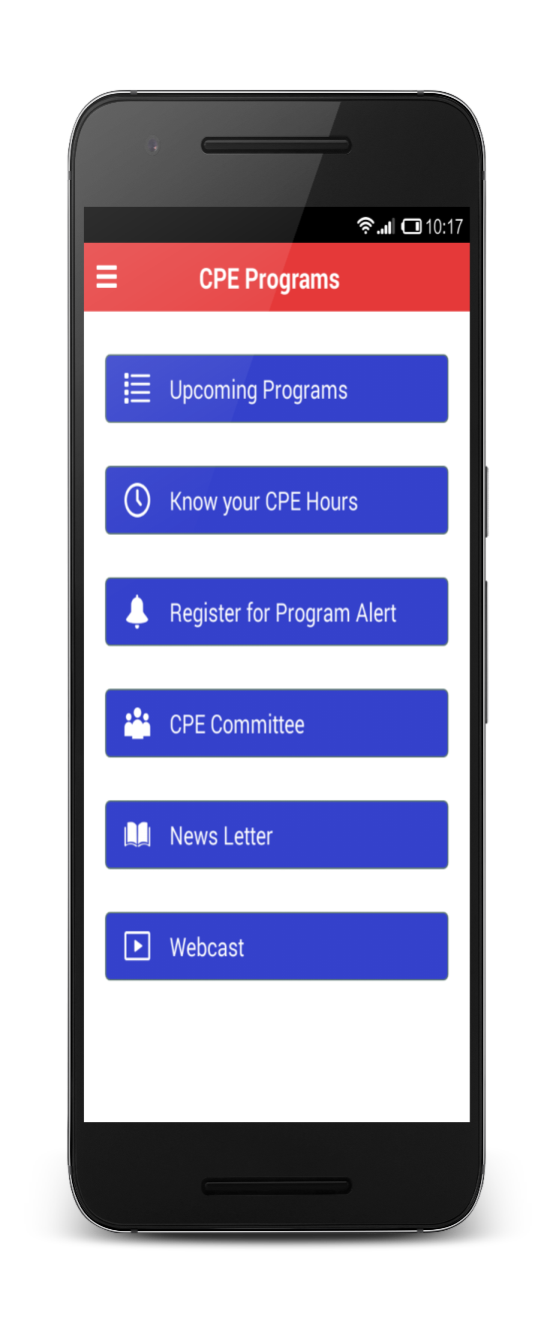 CPE Committee
11
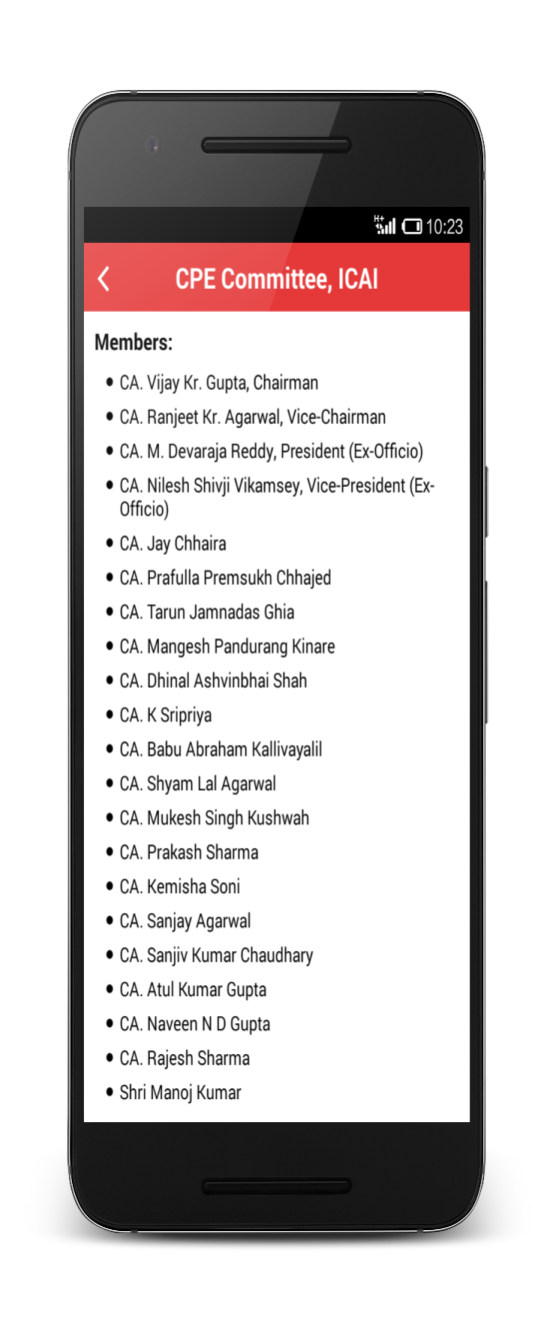 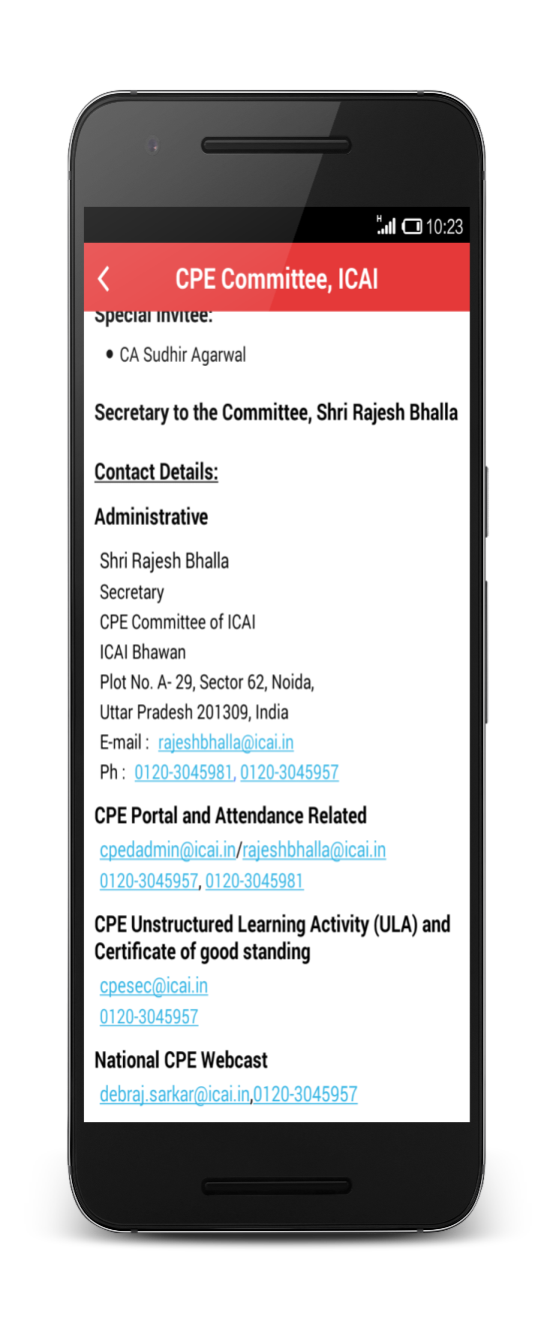 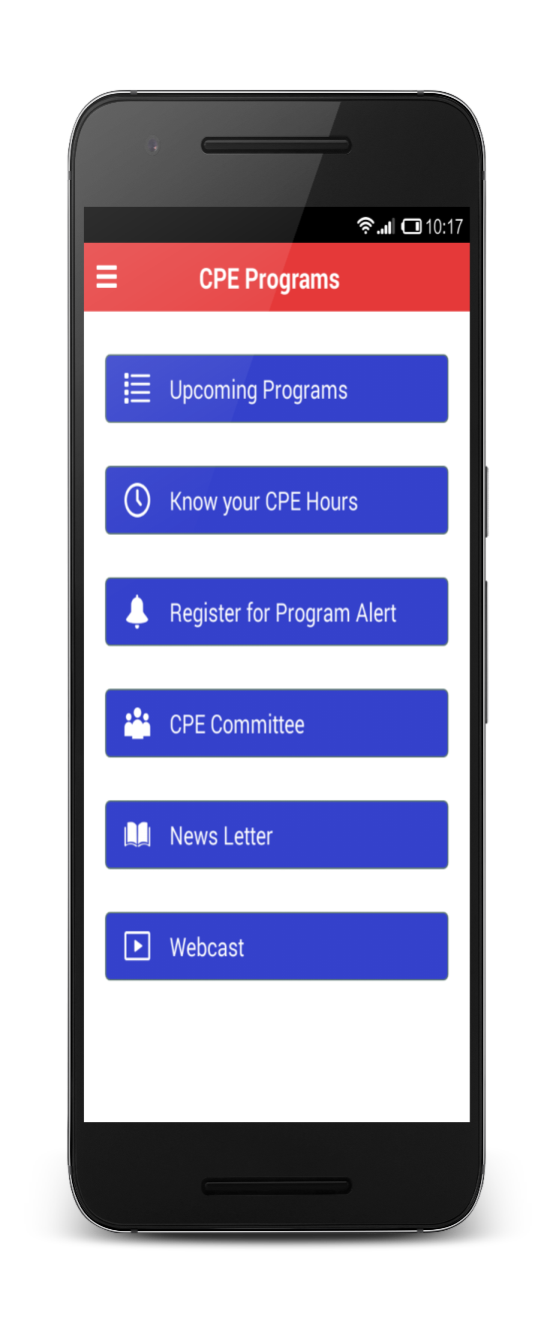 News Letter
12
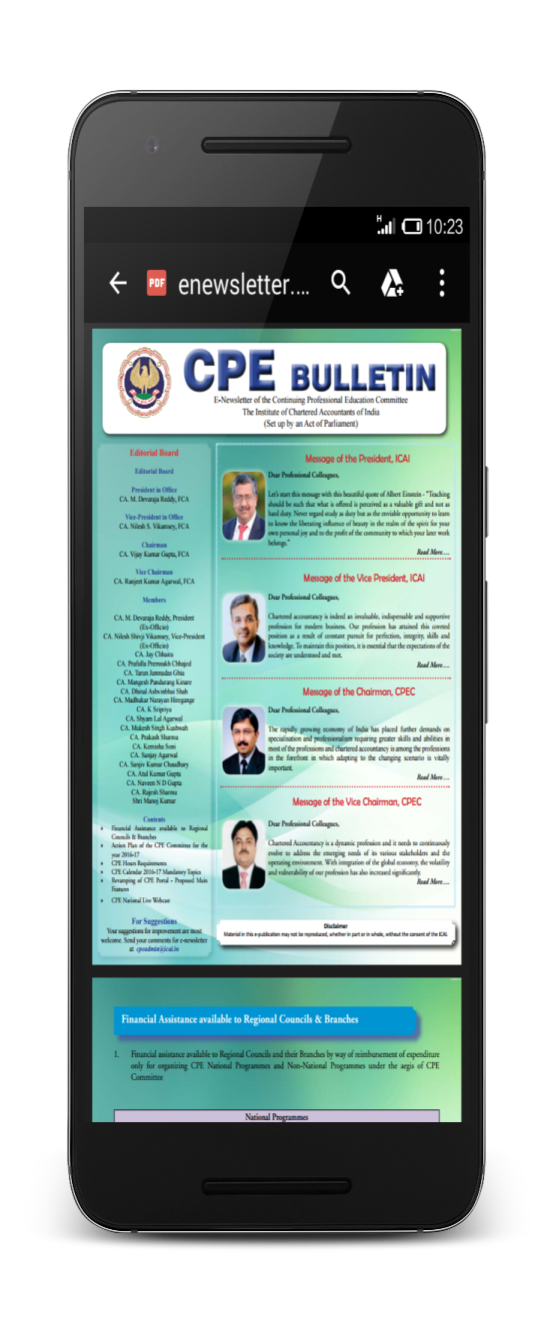 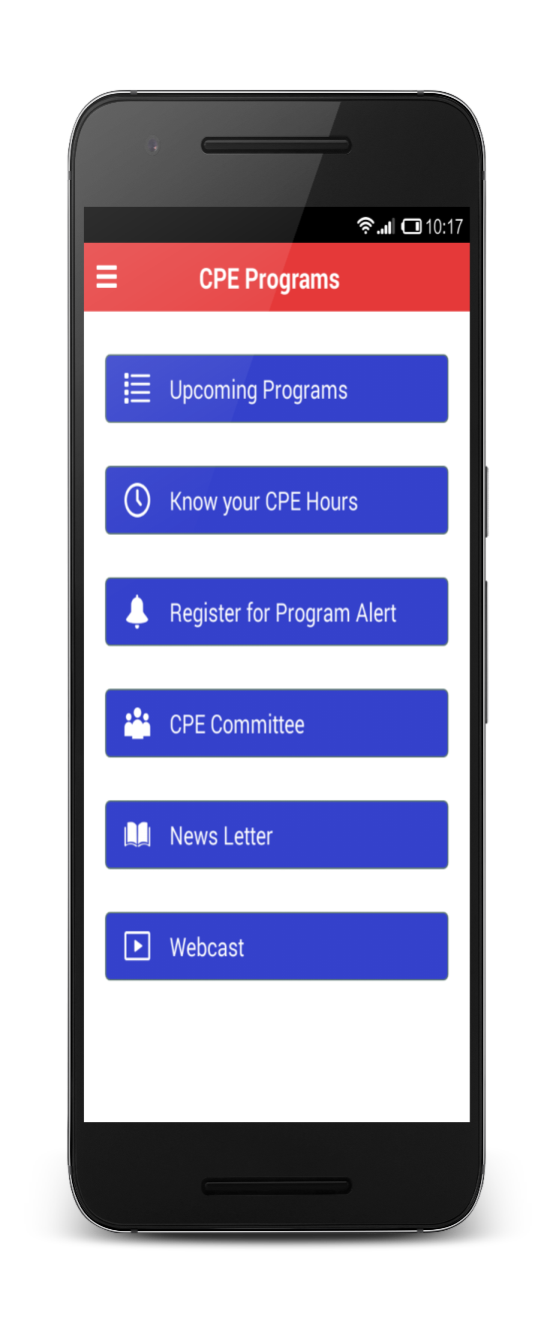 Webcast
13
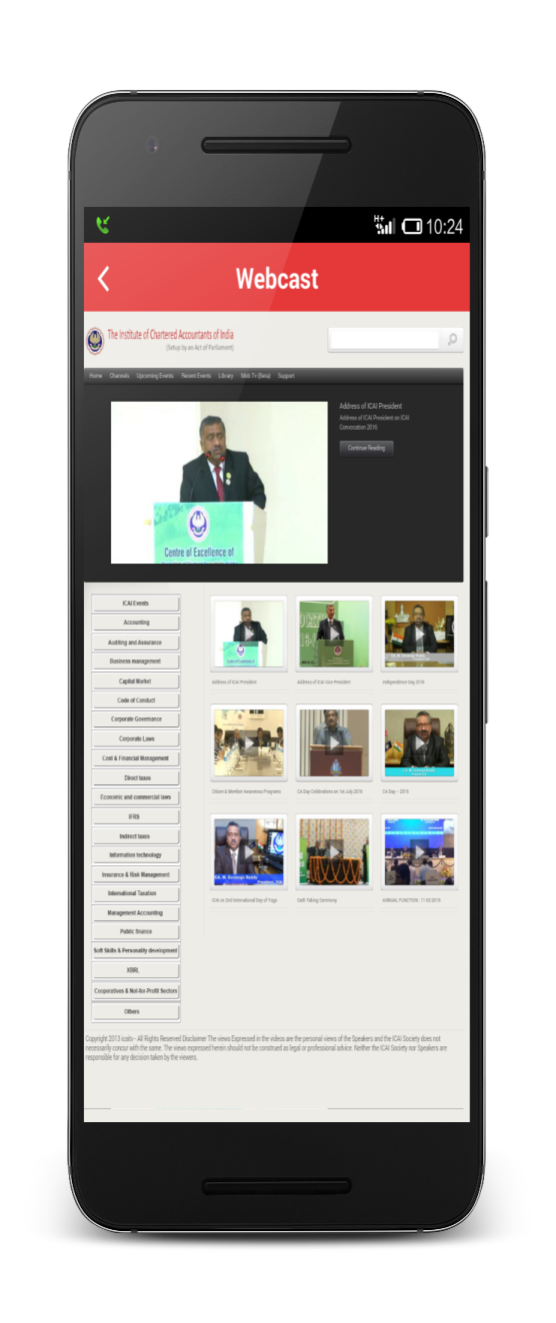 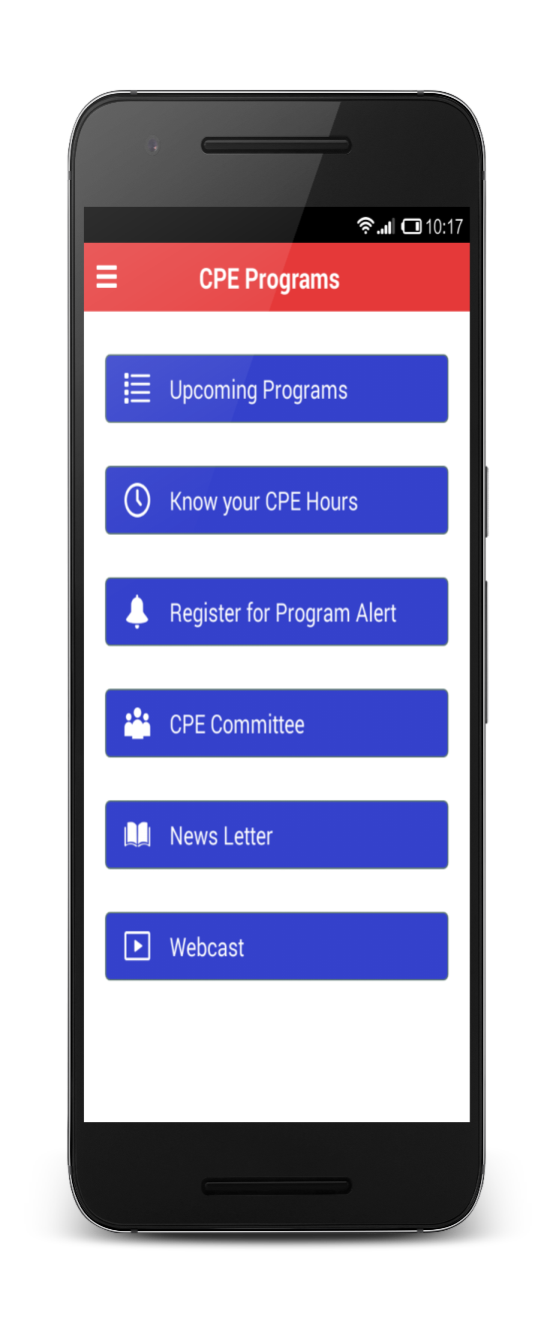